Bácskai Kultúrpalota
2011. Június 16.
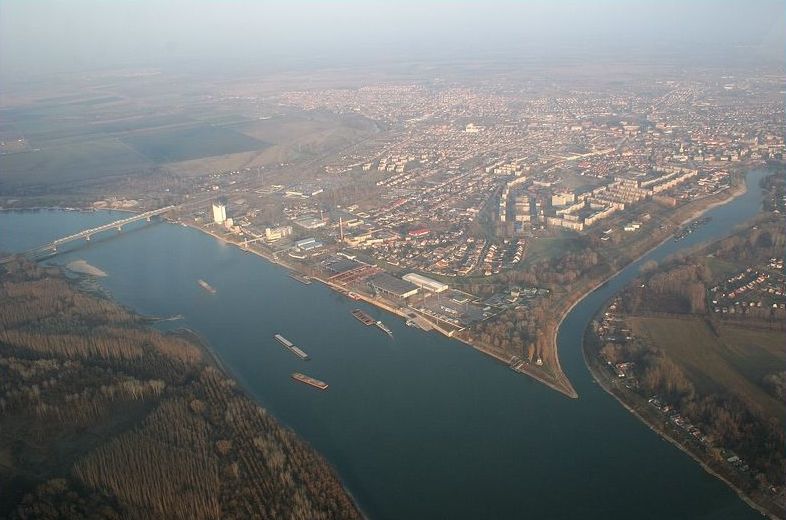 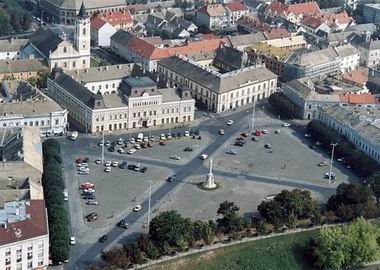 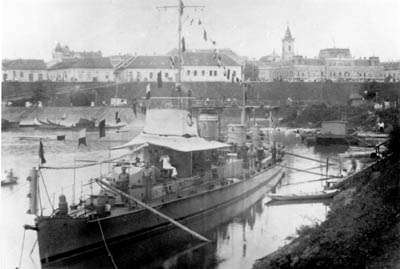 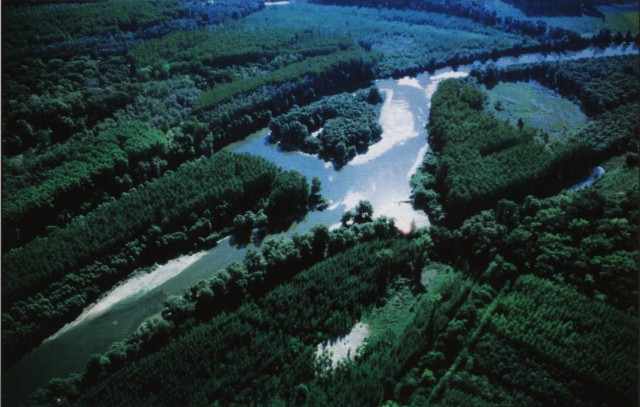 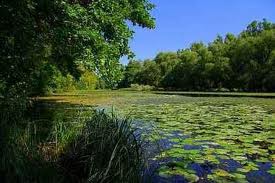 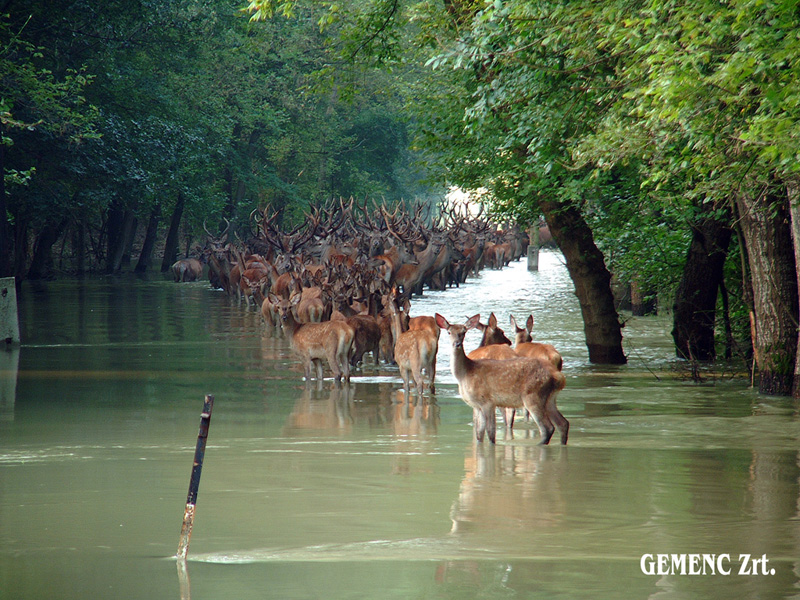 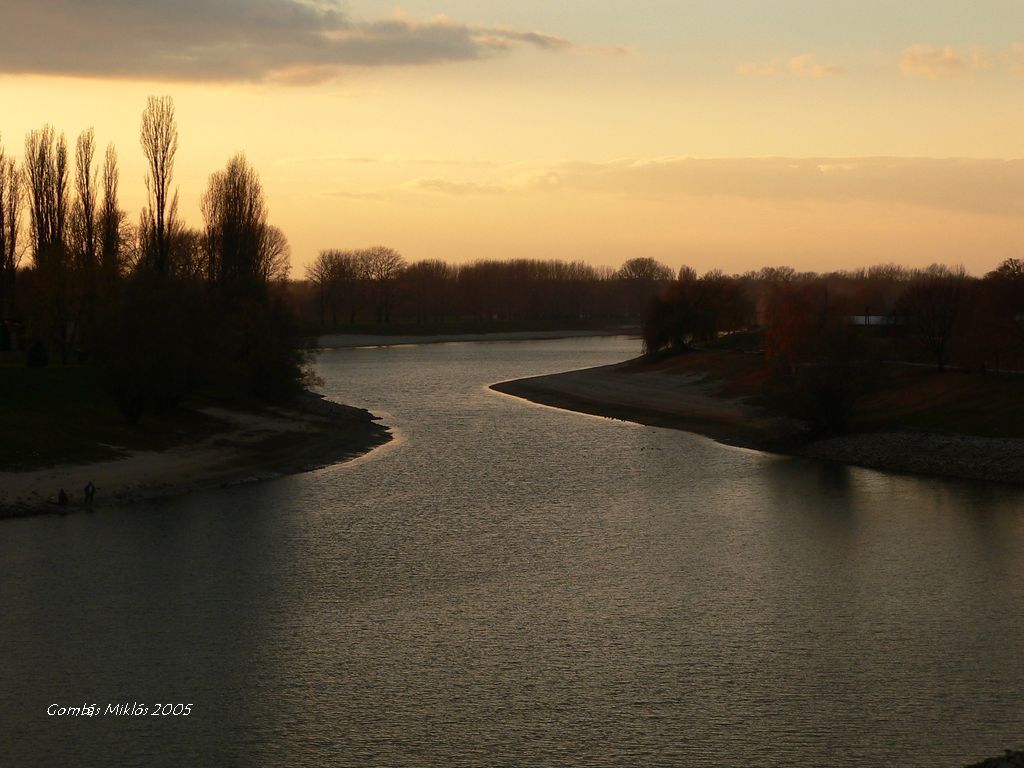 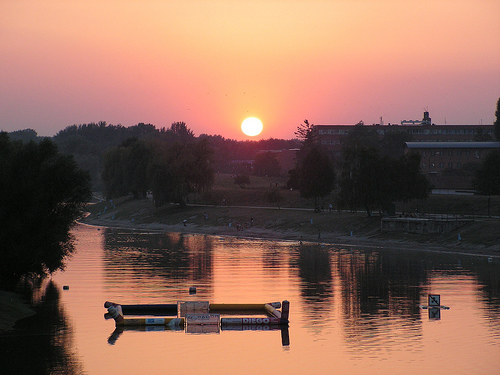 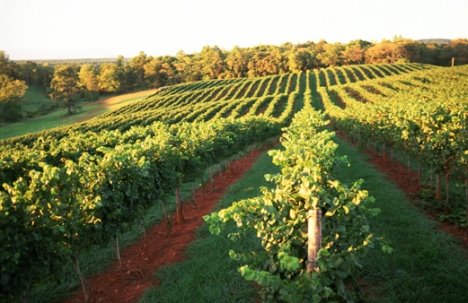 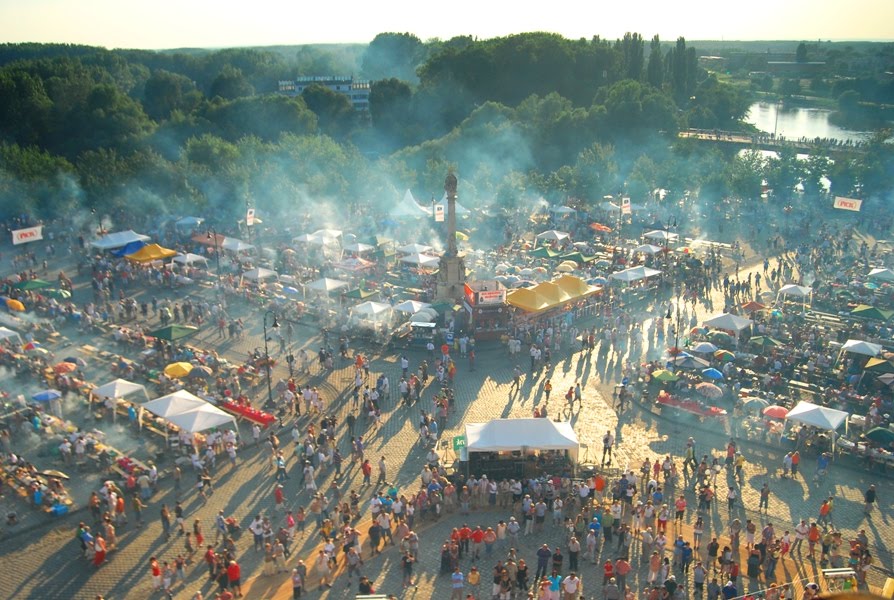 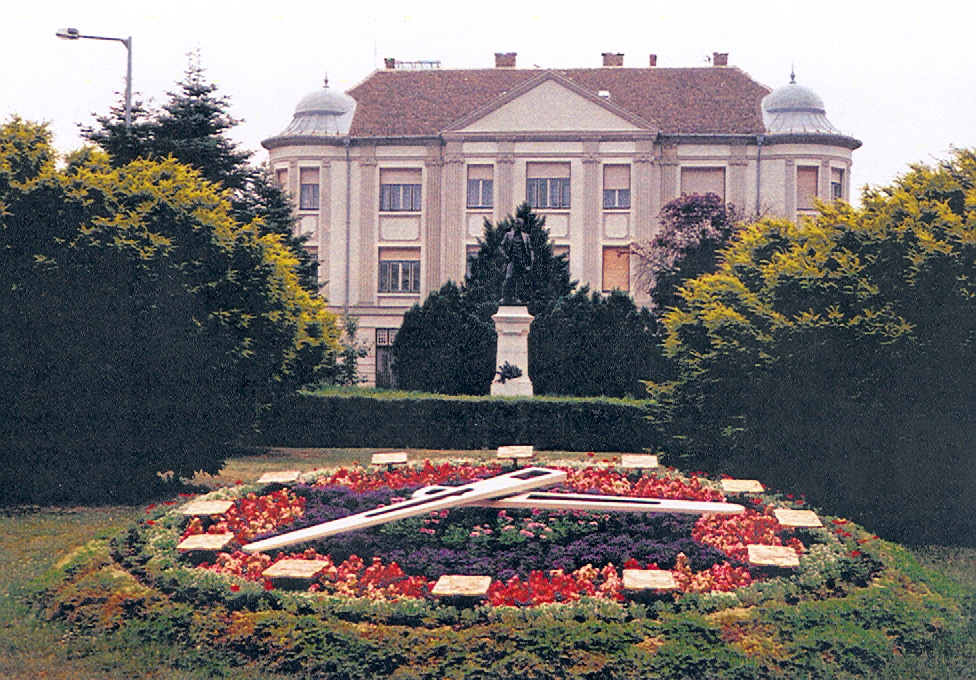 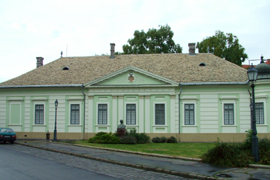 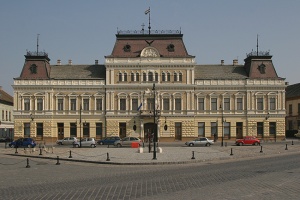 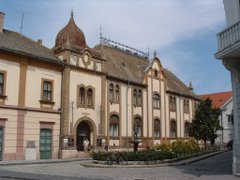 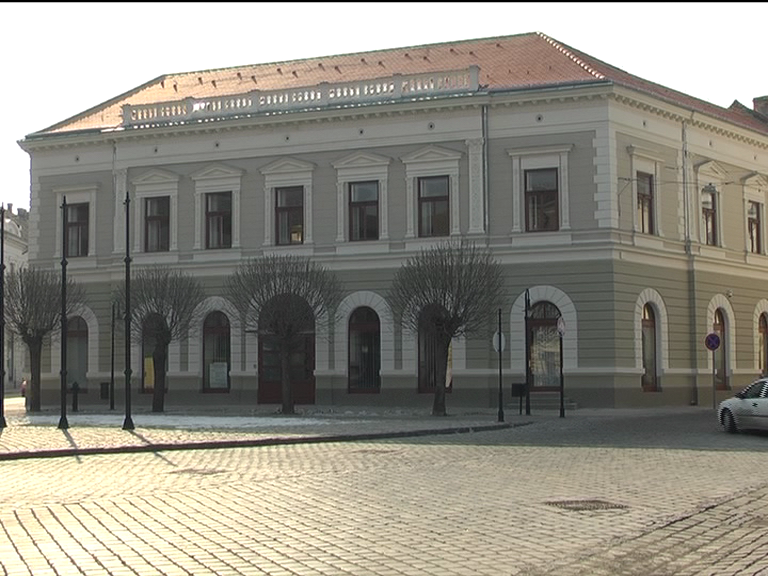 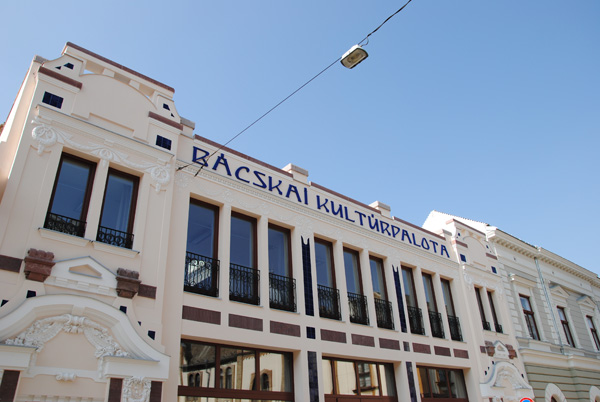 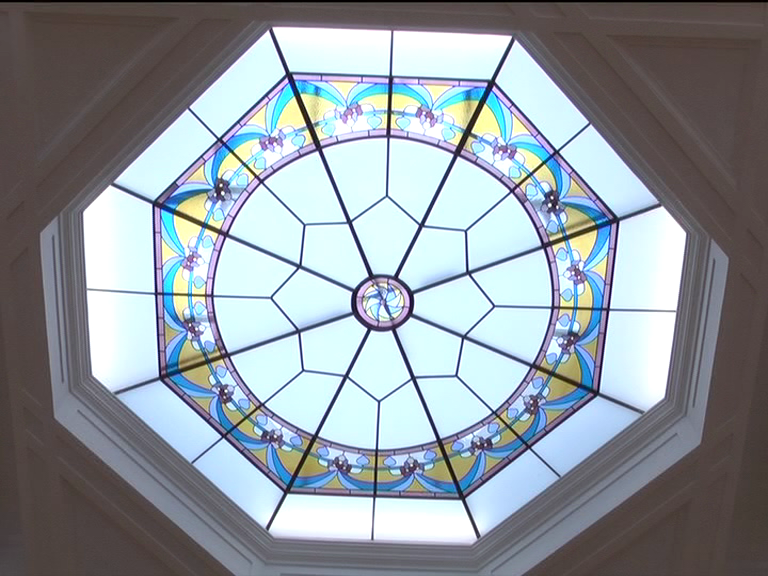 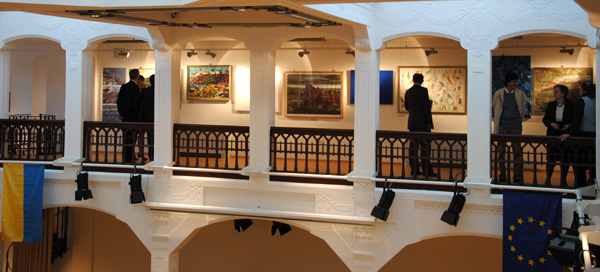 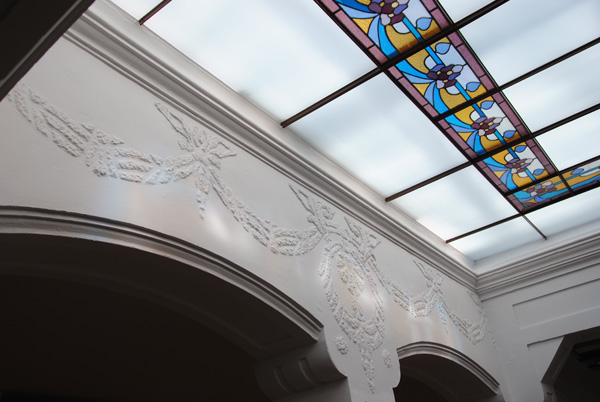 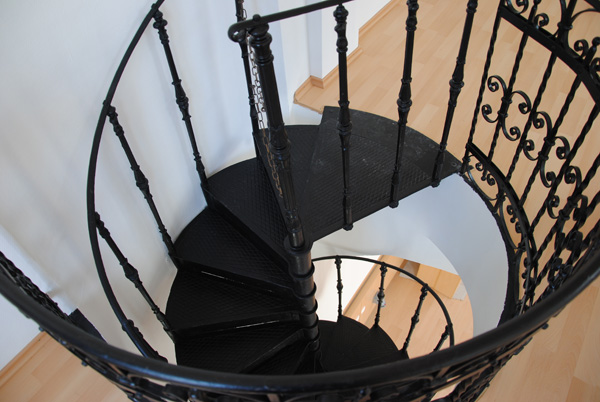 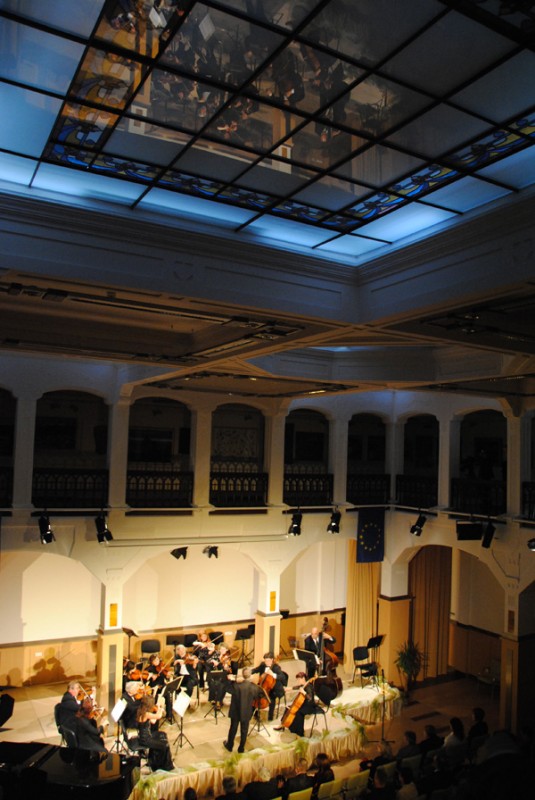 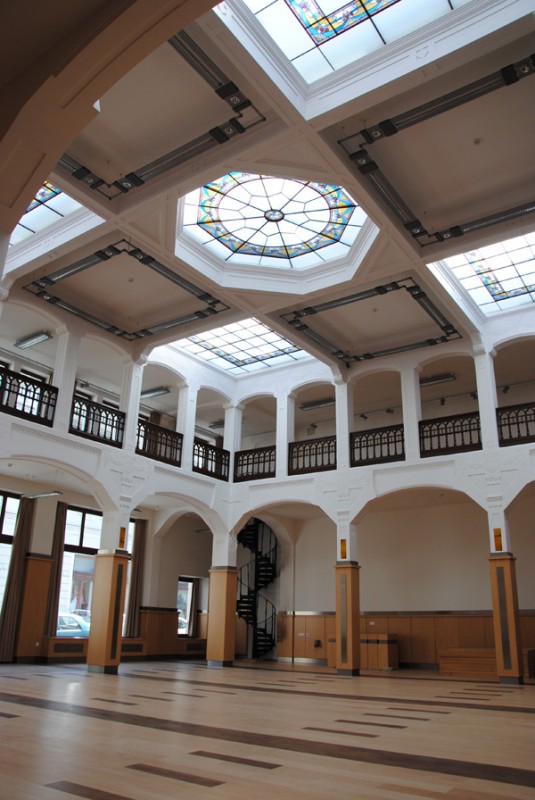 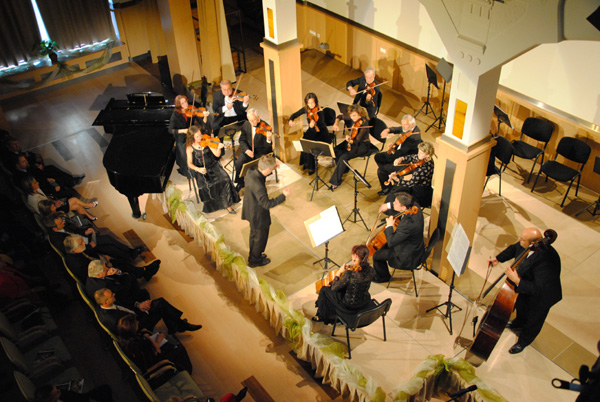 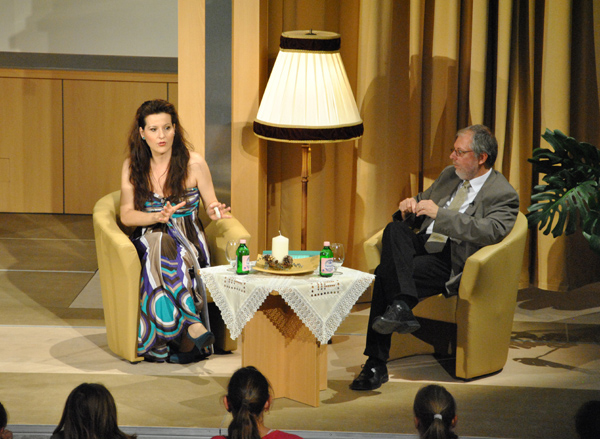 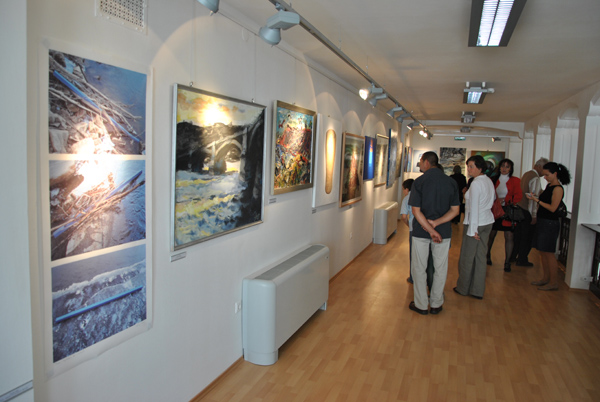 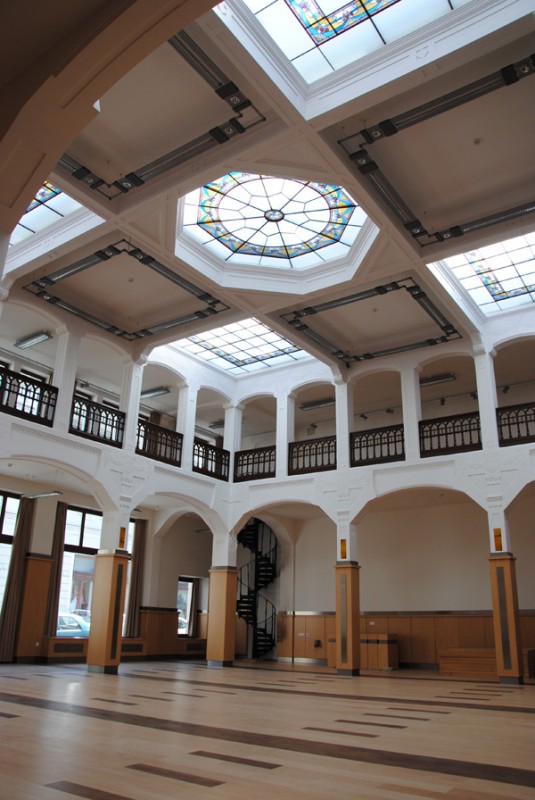 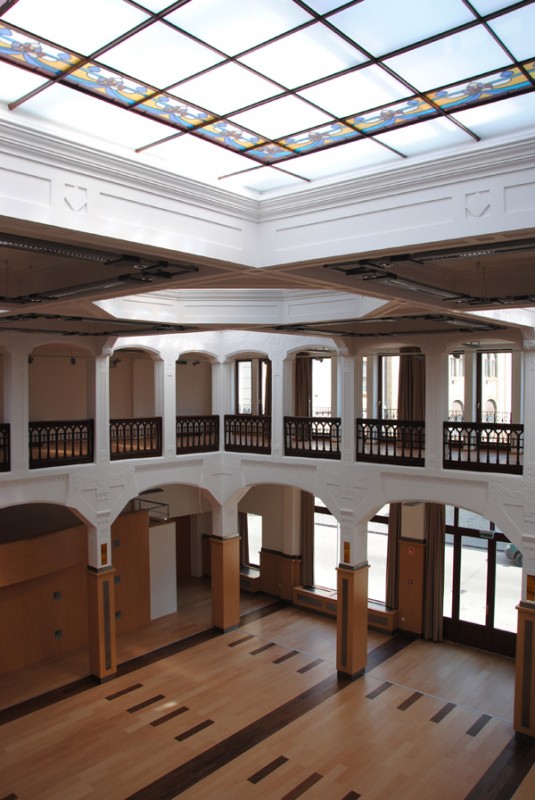 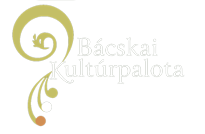